projekt GML Brno Docens
DUM č. 4 v sadě
22. Ch-1 Biochemie
Autor: Martin Krejčí

Datum: 30. 6. 2014

Ročník: 6. ročník šestiletého studia, 8. ročník osmiletého studia, 4. ročník čtyřletého studia

Anotace DUM:  Chemické reakce monosacharidů
Materiály jsou určeny pro bezplatné používání pro potřeby výuky a vzdělávání na všech typech škol a školských zařízení. Jakékoliv další využití podléhá autorskému zákonu.
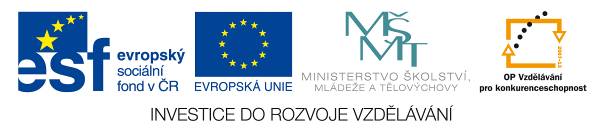 SACHARIDYIV.
Chemické reakce monosacharidů
Mgr. Martin Krejčí
Rozdělení chemických reakcí monosacharidů
Probíhající chemické reakce plynou z přítomnosti charakteristických funkčních skupin – karbonylová ch. f. sk. a hydroxylová ch.f.sk.
Hydroxylová skupina umožňuje SN reakce (substituci nukleofilní) – vznik esterů apod. Jedná se o acidobazicky aktivní funkční skupinu – amfoter. Jak primární tak i sekundární hydroxylová skupina jsou oxidovatelné i redukovatelné.
Karbonylová skupina může být atakována nukleofily reakcí AN(adice nukleofilní), podléhá dále oxidačně-redukčním reakcím.
Chemické reakce monosacharidůOXIDACE
oxidace
D-glukosa
Kyselina glukonová
-D-glukopyranosa
Účinkem slabších ox. činidel je oxidována aldehydickáskupina za vzniku ALDONOVÝCHKYSELIN.Název iontu odvozen od názvu původní aldosy + koncovka – onát (např. k. glukonová – glukonát).
Chemické reakce monosacharidůOXIDACE
Na snadné oxidovatelnosti aldehydické fční. sk. jsou založeny jednoduché chemické testy na přítomnost redukujícího sacharidu.
Činidla pro tyto testy:FEHLINGOVO činidloTOLLENSOVO činidloBENEDIKTOVO činidlo
Jednotný princip   redukce kovového ionu (Mex+), který je součástí všech tří a dalších existujících činidel do nižšího oxidačního stupně a současná oxidace aldehydické skupiny na karboxylovou skupinu.
Fehlingovo činidlo (struktura, funkce)
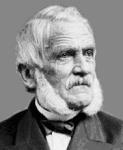 Ekvimolární směs Fehlingova činidla I. a II.
F I. = vodný roztok CuSO4 . 5 H2OF II. = vodný roztok vínanu sodno - draselného  + vodný roztok NaOH.
Pozitivní reakce se prezentuje vznikem červenohnědé sraženiny Cu2O.
Hermann von Fehling
http://mistrr.sweb.cz/6.htm
Fehlingovo činidlo (struktura, funkce)
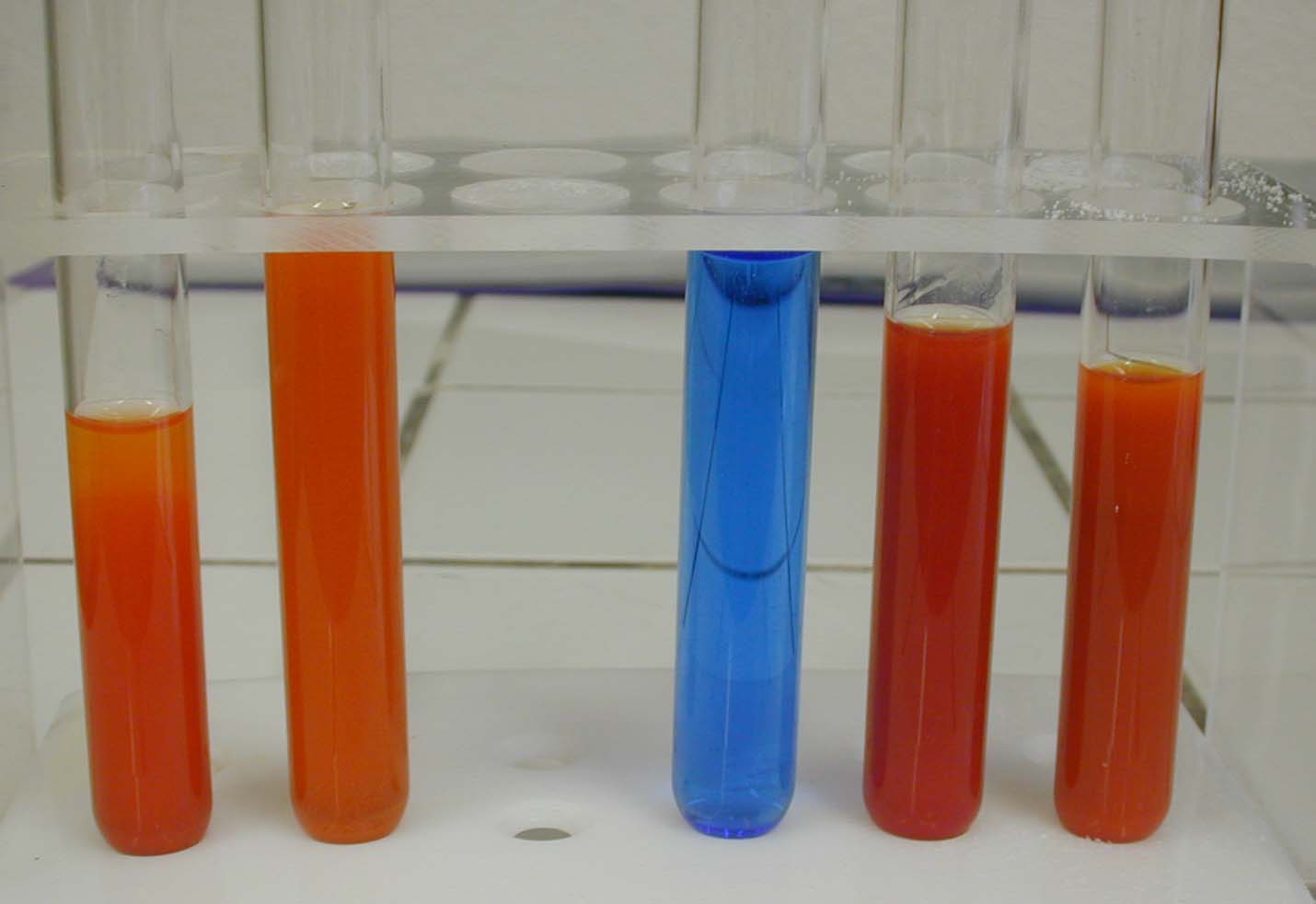 glukosa
fruktosa
sacharosa
maltosa
laktosa
http://lj.physiquechimie.free.fr/STAV/STAV/Premi%C3%A8re_STAE_TP/Les%20glucides/les_glucides.htm
Fehlingovo činidlo (struktura, funkce)
Jak je možné, že ve zkumavce č.2 roztok fruktosy – ketosy pozitivně reaguje s Fehlingovým činidlem?
V bazickém prostředí dochází k isomeraci fruktosy přes endiolovou formu na glukosu.
Ustavuje se rovnováha mezi produkty většího množství keto-enol tautomerních přesmyků.
Tollensovo činidlo (struktura, funkce)
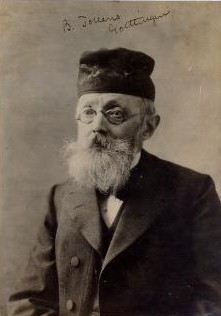 Při přípravě Tollensova činidla dochází nejprve ke vzniku hnědé sraženiny oxidustříbrného, která je rozpustná v nadbytku roztoku amoniaku – vzniká komplex  kation diamminstříbrný.
Během reakce dochází k redukci kationu na stříbro, jenž se vylučuje na stěnách zkumavky – tzv. stříbrné zrcátko.
Výhodou reakce je dobrá rozpoznatelnost – z bezbarvého roztoku se vyloučí stříbrné zrcátko.
Bernhard Tollens
http://en.wikipedia.org/wiki/Bernhard_Tollens
Tollensovo činidlo (struktura, funkce)
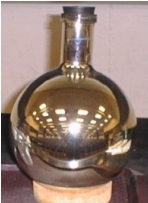 http://libergiersciences.free.fr/molecules/exercices/aldehyde-cetone/aldehyde-cetone.htm
http://sciences.arago.free.fr/bonnaud/photos/premiere_chimie/tp_ident_fonctions/miroir.jpg
Tollensovo činidlo (struktura, funkce)
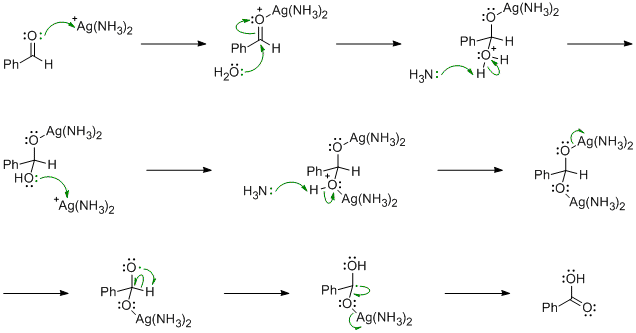 http://www.synarchive.com/named-reactions/Tollens_Reaction
Benediktovo činidlo (struktura, funkce)
Jedná se v principu o obdobný test jako test za pomoc Fehlingova činidla.
Základem Benediktova činidla je vodný roztok síanu měďnatého CuSO4.
Druhou hlavní složkou je roztok citronanu sodného C3H5(OH)(COONa)3.
Oba roztoky slijeme do lahvičky z hnědého skla.
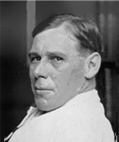 Stanley R0ssiter Benedict
http://www.cornellbiochem.org/history.html
Benediktovo činidlo (struktura, funkce)
Benediktův roztok se přidá k redukujícímu sacharidu s přítomnou aldehydickou skupinu. Zahřívá se. Kapalina se barví nejprve zeleně, nakonec se vylučuje červený oxid měďný Cu2O. Měď se redukuje z ox.č. +II na +I, uhlík karbonylové skupiny se formálně oxiduje z ox.č. +I na +III.
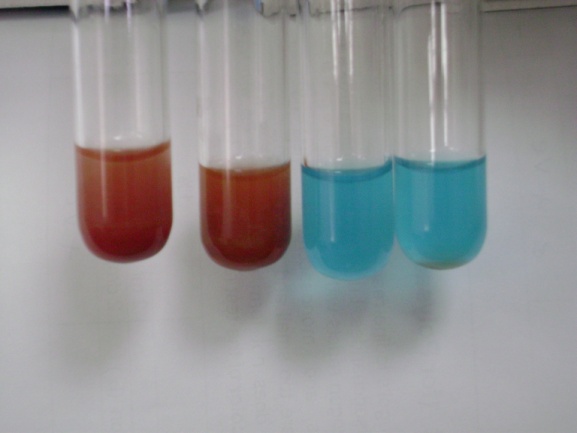 http://fphoto.photoshelter.com/image/I0000a0qbVUn05s8
http://faculty.ksu.edu.sa/27502/Pages/pictures.aspx
Chemické reakce monosacharidůOXIDACE
oxidace
-D-glukopyranosa
D-glukosa
kyselina glukarová
oxidace
Účinkem silnějších ox. činidel je oxidována aldehydická i primární alkoholová funkční skupina za vzniku ALDAROVÝCH KYSELIN.Název iontu odvozen od názvu původní aldosy + koncovka – arát (např. k. glukarová – glukarát).
Nezbytnost maskování snadno oxidovatelné aldehydické charakteristické funkční skupiny např. tvorba acetalu
Chemické reakcemonosacharidů OXIDACE
-D-glukopyranosa
kyselina glukuronová
D-glukosa
oxidace
Účinkem ox. činidel při současném maskování alehydické skupiny je oxidována primární alkoholová funkční skupina za vzniku ALDURONOVÝCH KYSELIN.Název iontu odvozen od názvu původní aldosy + koncovka – uronát (např. k. glukuronová – glukuronát).
Chemické reakcemonosacharidů OXIDACE
Všechny cukerné kyseliny disociují při fyziologickém pH za vzniku aniontů.
Odštěpením vody dochází k intramolekulární esterifikaci za vzniku cyklických esterů - LAKTONŮ
Chemické reakce monosacharidů REDUKCE
redukce
redukce
D-glucitolsorbit
hexan
D-glukosa
Redukce aldos a ketos BH4- nebo AlH4- poskytuje polyalkoholy – ALDITOLY
Neustálé narušování rovnováhy vede až kekvantitativnímu zredukování veškerého monosacharidu
Chemické reakce monosacharidů REDUKCE
RED.
RED.
RED.
D-glukosa
D-gulosa
RED.
RED.
D-glucitolsorbit
D-fruktosa
L-glukosa
Chemické reakce monosacharidůvznik esterů a etherů
Reakce probíhající v důsledku přítomnosti hydroxylové ch.f.sk.
Estery se připravují působením acylhalogenidů nebo anhydridů karboxylových kyselin – výborná acylační činidla. Reakci provádíme v prostředí bazickém.
Ethery se připravují působením alkylhalogenidů v prostředí báze (tzv. Williamsonova reakce). Nelze použít silné báze  narušení molekuly sacharidu. Lépe slabá báze např. Ag2O.
Chemické reakce monosacharidůvznik esterů a etherů
-D-glukopyranosa
1,2,3,4,6-penta-O-acetyl--D-glukopyranosa
-D-glukopyranosa
methyl-2,3,4,6-tetra-O-methyl--D-glukopyranosid
Chemické reakce monosacharidůvznik esterů a etherů
S etherickou vazbou či skupinou se setkáváme i při reakci vzniku acetalů, která probíhá působením alkoholy  v kyselém prostředí na hemi (polo)acetaly.
-D-glukopyranosa
methyl--D-glukopyranosid
methyl--D-glukopyranosid
66%
34%
Chemické reakce monosacharidůvznik esterů a etherů
Z biochemického hlediska patří k nejvýznamnějším estery kyseliny trihydrogenfosforečné (tzv. cukerné fosfáty).
D-glukosa-1-fosfát
D-glukosa-6-fosfát
D-fruktosa-6-fosfát
D-fruktosa-1,6-bis(fosfát)
Chemické reakce monosacharidů
Vznik 1,2-bis(fenylhydrazonů)  OSAZONŮ (krystalické látky)
fenylhydrazon D-glukosy
osazon D-glukosy
Chemické reakce monosacharidů
Kyanhydrinová synt.
Redukce na Ptkatalyzátoru
Hydrolýza iminů
Kyanhydrin D-glukosy
D-glukosa
D-arabinosa
Kyanhydrin D-mannosy
Kilianiho-Fischerova syntéza-prodlužování ř.
D-mannosa
Chemické reakce monosacharidů
WOHLOVO odbourání(zkracování uhlíkatého skeletu monosacharidů)
1 .Adice nukleofilní N-nukleofilů na karbonylovou skupinu
2.Dehydratace (redukce) oximů na nitrilovou skupinu
3.Odštěpení HCN v alkalickém prostředí za vzniku karbonylové skupinu
D-glukosa
oxim D-glukosy
kyanhydrin D-glukosy
D-arabinosa